Homework Guidance 
Department: Science
HOD: JKA
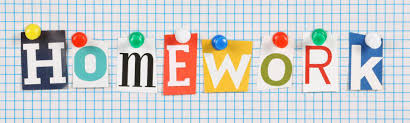 Homework is an integral part of the children’s learning experiences. The purpose of homework is to consolidate and reinforce skills and content prior to the following lesson. It also aims to encourage pupils to develop the confidence, self-discipline and independence needed to develop organisational skills & foster revision habits.
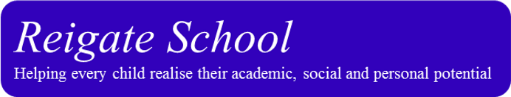 KS4
Students will complete an online quiz using Educake (www.educake.co.uk). 
The frequency will be once per science strand (biology, chemistry, physics) so they will have three quizzes per fortnight.
There will be approximately 15 questions taking around 20-30 minutes per quiz. This allows time for research or reference to their exercise book depending on the quiz set. Possible reference locations include: 
BBC Bitesize website 
Key Stage 4 revision guides which can be bought through the school
Exercise book
A DIRT lesson will follow where percentage marks will be logged in their exercise books. Students will be given an opportunity to consolidate or extend material depending on their level.
At required times throughout the year students will be expected to revise material for exams.
Revision should be active and not passive with students making flash cards or completing questions. 
Material will be provided in the form of summary sheets, sample questions or internet references (including useful videos on YouTube). 
Although the revision material will not be directly assessed, the exams themselves will be assessed by the teacher and assigned a grade.
KS3
Students will complete an online quiz using Educake (www.educake.co.uk).
The frequency will be once per fortnight cycle of lessons.
There will be approximately 15 questions taking around 20-30 minutes per quiz. This allows time for research or reference to their exercise book depending on the quiz set. Possible reference locations include: 
BBC Bitesize website
Key Stage 3 revision guides which can be bought through the school
Exercise book
A DIRT lesson will follow where percentage marks will be logged in their exercise books. Students will be given an opportunity to consolidate or extend material depending on their level.
At required times throughout the year, students will be expected to revise material for exams.
Revision should be active and not passive with students making flash cards or completing questions. 
Material will be provided in the form of summary sheets, sample questions or internet references (including useful videos on YouTube). 
Although the revision material will not be directly assessed, the exams themselves will be assessed by the teacher and assigned a grade.